Sastanak visokih dužnosnika odgovornih za proračun iz zemalja srednje, istočne i jugoistočne Europe
23. – 24. svibnja 2018.
Zagreb, Hrvatska
OECD-ova inicijativa za usklađivanje proračunskih procesa s Pariškim sporazumom – Paris Collaborative on Green Budgeting:OD IDEJE DO PRAKSE
Ronnie Downes 
Odjel za planiranje proračuna i javne rashode
Ekološko planiranje proračuna
...upotreba alata za donošenje proračunskih politika kako bi se poboljšao utjecaj ispravne i održive ekološke politike

To uključuje:- 
procjenu napretka ostvarenja nacionalnih i međunarodnih obveza
utvrđivanje nedostataka u politici i područja na kojima treba konkretno raditi 
procjenu koherentnosti politika i resursa
pregled ekoloških u odnosu na druge prioritete
doprinos informiranoj raspravi temeljenoj na dokazima o održivom i uključivom rastu
2
„Nacionalne i međunarodne obveze”
Domaće i međunarodne aktivnosti u pogledu zaštite okoliša: 
onečišćenje zraka, bioraznolikost, klima
Međunarodni sporazumi (Pariški sporazum, globalna strategija za zaštitu bioraznolikosti, tzv. Aichi ciljevi, te povezani ciljevi održivog razvoja)
Bitno je uskladiti politiku sa svim financijskim tokovima
Posljedice za javne financije? 

Fiskalna održivost
Perverzni poticaji i neusklađenost
Proračunski proces (odgovori i priprema)
3
Pokretanje inicijative „Paris Collaborative”
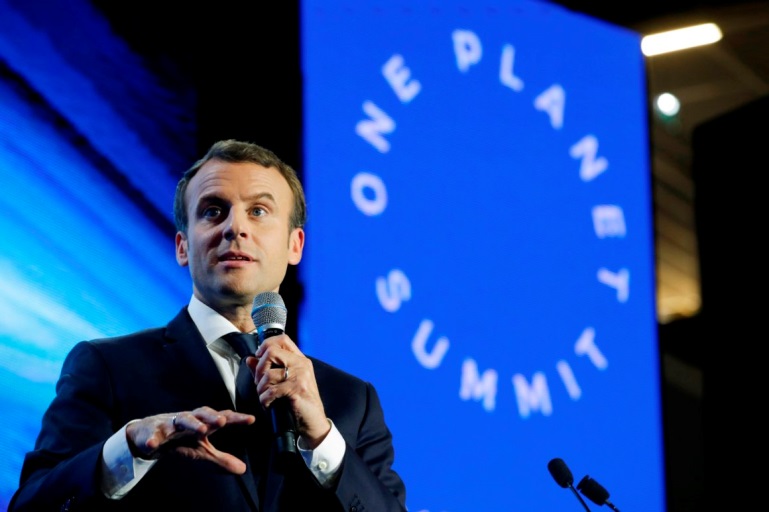 Inicijativa je pokrenuta na sastanku na vrhu posvećenom klimi, „One Planet Summit”, 12. prosinca 2017. u Parizu

Organizator je bio OECD u bliskoj suradnji s vladama i stručnjacima
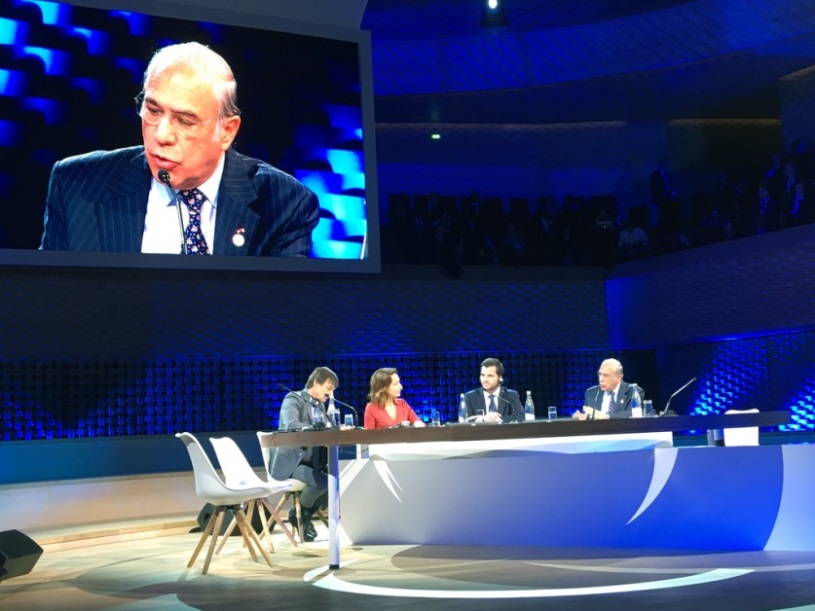 Temelj na postojećim aktivnostima radnih skupina OECD-a
Planiranje proračuna za uključiv i održiv rast
Dugoročna fiskalna održivost
Ekološke analize isplativosti
Ekološka porezna reforma
Određivanje cijene ugljika i reforma subvencija koje štete okolišu
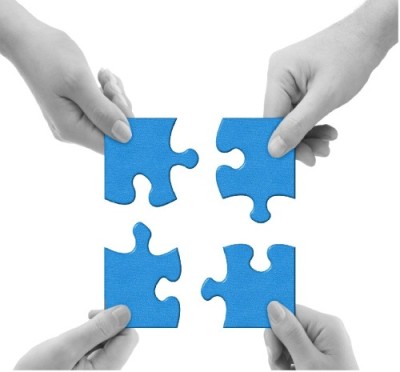 5
Plan za inicijativu „Paris Collaborative”
Vodič za ekološko planiranje proračuna
Novi dokument o ekološkom planiranju proračuna 
Angažirati radne skupine za daljnju analizu i doraditi nove alate za ekološko planiranje proračuna
Razviti nove metodološke pristupe
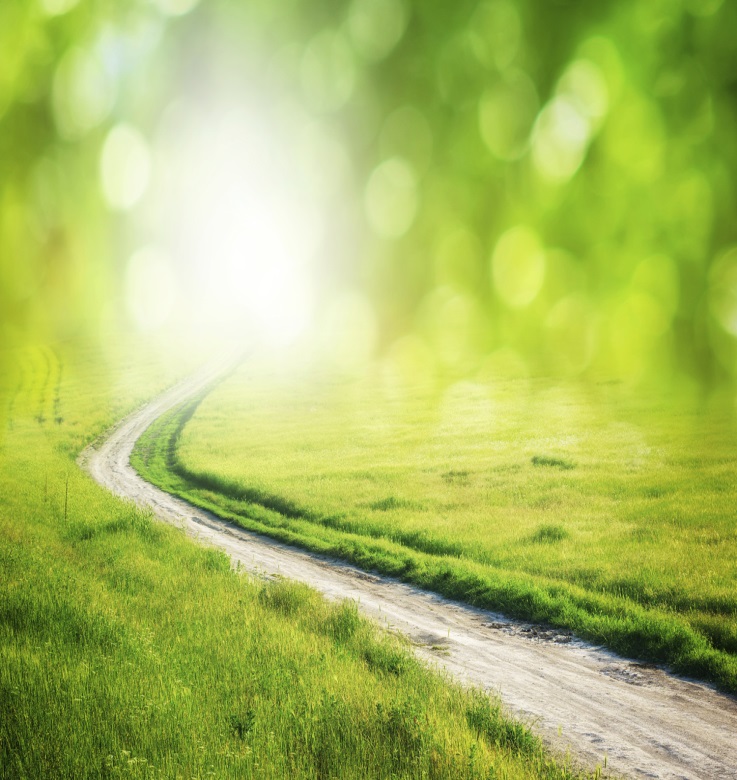 6
Plan za inicijativu „Paris Collaborative”
Angažirati radnu skupinu za daljnju analizu
Razviti nove metodološke pristupe
Doraditi i napraviti pokusne alate za ekološko planiranje proračuna
Razraditi definiciju ekološkog planiranja proračuna
Pronaći potencijalne alate za ekološko planiranje proračuna
7
Nacrt izlaznog rezultata br. 1 prototip dokumenta o ekološkom planiranju proračuna
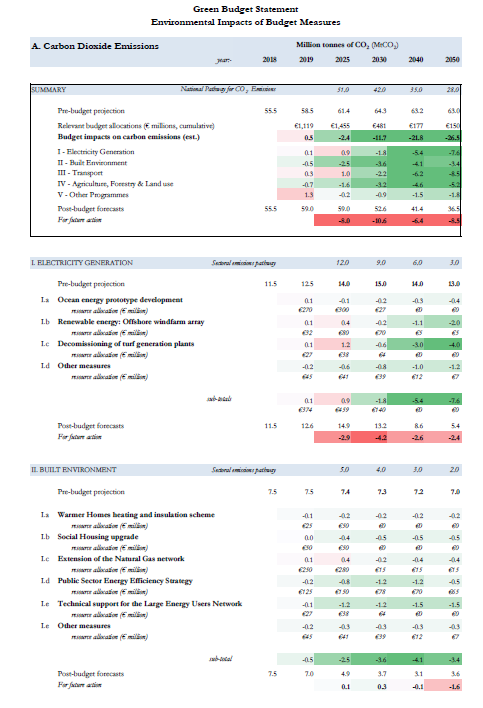 dobrovoljni alat za izvještavanje kojim se ocjenjuje: 
učinak ključnih proračunskih mjera na okoliš 
doprinos iz godišnjeg proračuna za ostvarenje ekoloških ciljeva
razina i podobnost resursa povezanih s političkim mjerama
dosljednost proračunskih politika
područja na kojima treba raditi u budućnosti
8
9
Ostali potencijalni proizvodi
Dokument o ekološkom proračunu – vidi idući slajd 
Analiza temeljnih vrijednosti ekološkog proračuna - „toplinska karta” utjecaja temeljnih vrijednosti rashoda i porezne politike na okoliš
Referentne vrijednosti ekološkog proračuna kako bi se izradili prekogranični pokazatelji napretka u odnosu na različite međunarodne ekološke ciljeve 
Ekološka analiza isplativosti, veliko ažuriranje OECD-ove referentne publikacije 
Izvještaj o održivosti ekološkog proračuna– dugoročne fiskalne posljedice ekološki održivog gospodarstva temeljenog na niskim emisijama CO2
Pregled utjecaja dekarbonizacije na državni porez kako bi se ocijenio utjecaj određivanja cijena ugljika i dekarbonizacije na upotrebu fosilnih goriva i porezne prihode
Ekološka bilanca – vrednovanje prirodne imovine i obveza
Sektorski profil – praktični utjecaj ekoloških alata?
10
Pitanja za raspravu
Koliko je ekološko planiranje proračuna relevantno za vaše zemlje?
Koji potencijalni izlazni rezultati najviše obećavaju, prema vašem mišljenju? 
Kako bi se mreža SBO-a za regiju CESEE i njezini članovi mogli uključiti?
11
Hvala
Kontakti:
Juliane.JANSEN@oecd.org
Ronnie.DOWNES@oecd.org